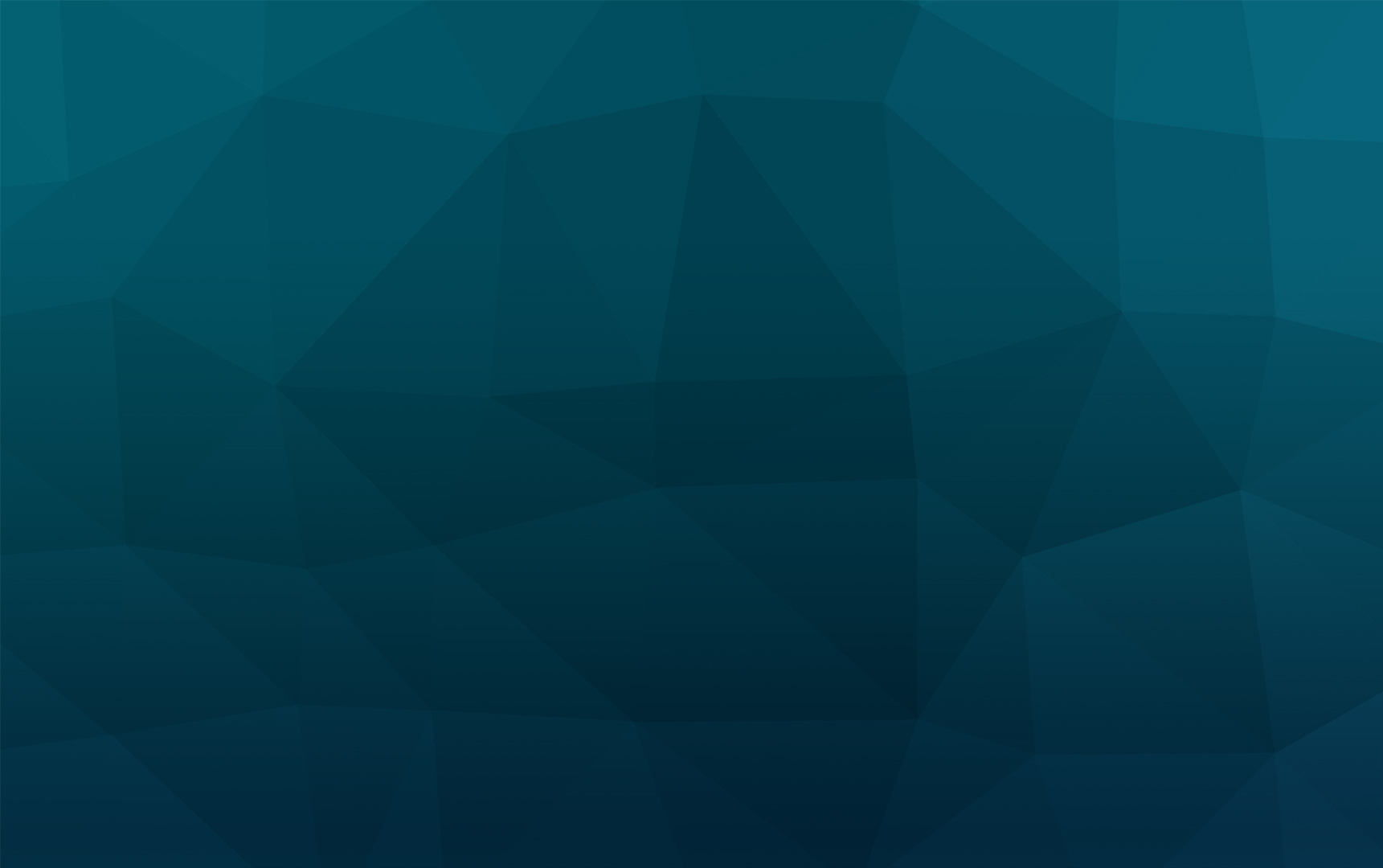 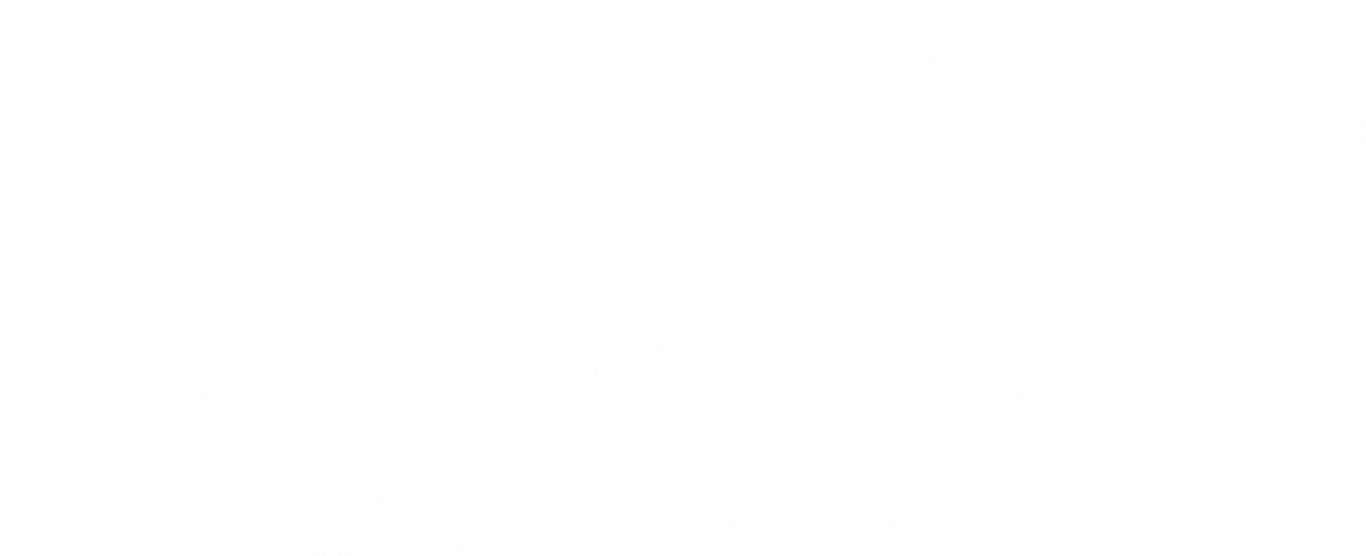 A Case Study of Impact
Tourism Tracer: What we did
We designed visitor tracking research using adaptable technology
We used integrated GIS and survey technology, resulting in incredibly accurate movement & demographic data
We pioneered new modes of analysis and visualization, including on our Tourism Tracer Dashboards.
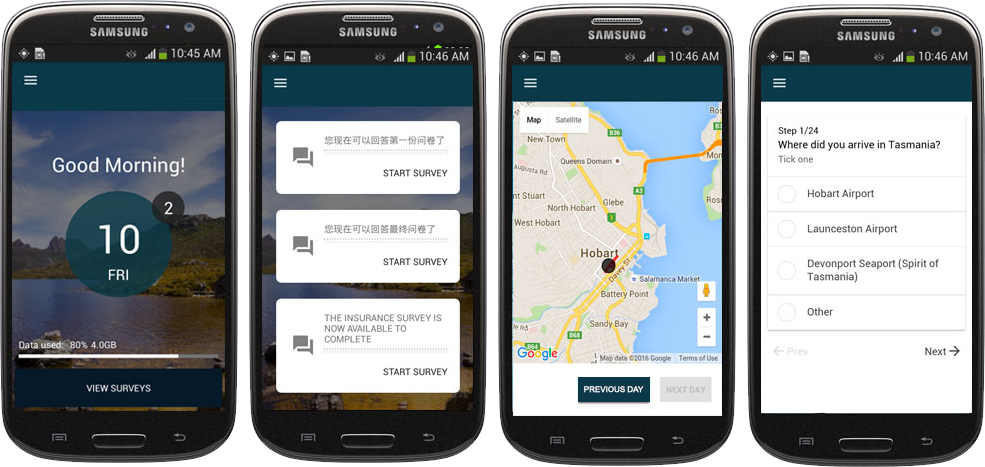 [Speaker Notes: What we do

Started Tasmania 2016- recruited 500 at 3 entry points-

App on a mbile phone bc poor WiFi- English and Chinese

Incentives:
Free data
TourTracer map


So popular we continued in 2017

Tasmania: handsets – 1000 tourists til March 2018

Tasmania: also launching Standalone app- launching Dec 15- with social media synced Tour Tracer map

Sweden:  Tourism Skane – our tech on back of an app- using closed source library 



This option works well in contexts such as attractions, hotels, ski resorts, museums or in destinations where visitors all tend to arrive and depart via one entry/exit point, in terms of managing the logistics of giving out and collecting the phones.]
Freycinet National Park Case Study
Average time at lookout 13 mins
47% of phones then continued on to edge of beach
23% of phones were then recorded on beach itself
[Speaker Notes: Introductions:

Famous for beaches. 2 major walks:
Lookout
Loop

Massive rise in numbers

2012/2013 = 191,000 

2016/ 2017 = 292,000

Annual growth rate 11.2% - expected to go over 300K this sum

As a result have funded a Freycinet Management plan for entire peninsula including the national park crown land and township


Overall Figures regarding Peninsula
43% stay less than 5 hours on the peninsula
61% stay less than 10hrs 


Bushwalkers

Visitors from Australia and mainland China were less likely to do a walk – e.g. only 35% Chinese did a walk ; whereas 61% Hong Kong did one
Visitors from Hong Kong and other places of residence were more likely to do a walk

61% those aged 18-29 did a walking compared to 28% of 60+]
How data can affect policy: Itineraries
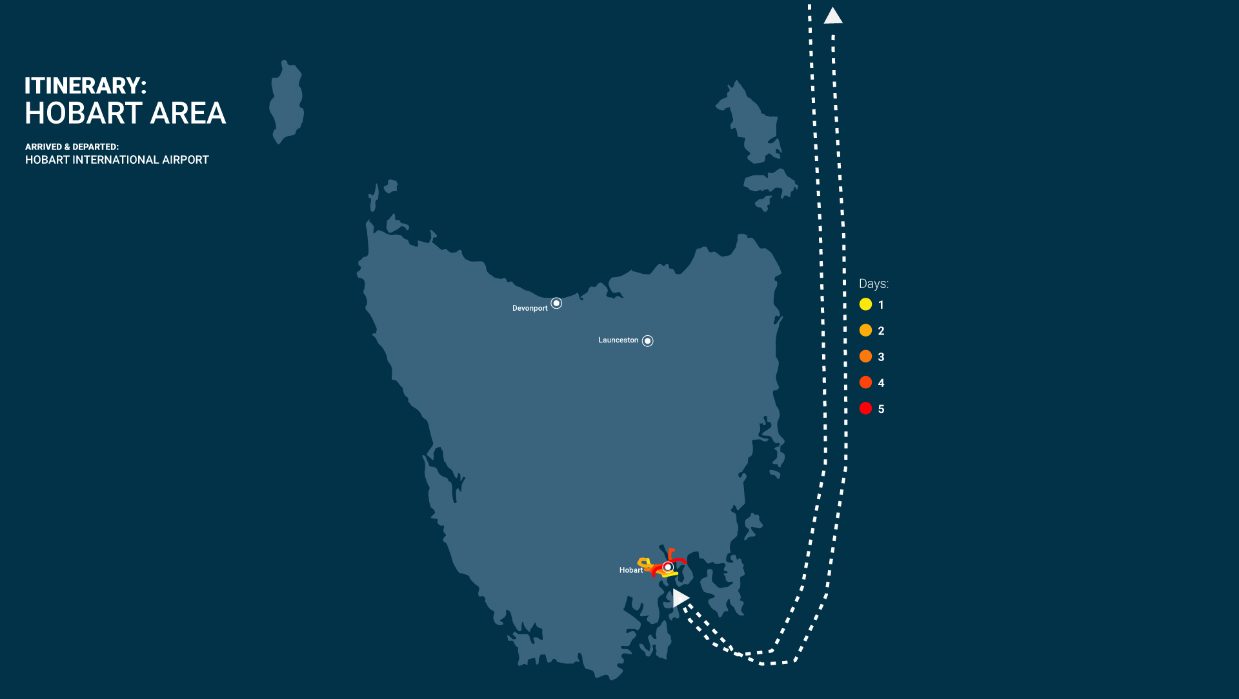 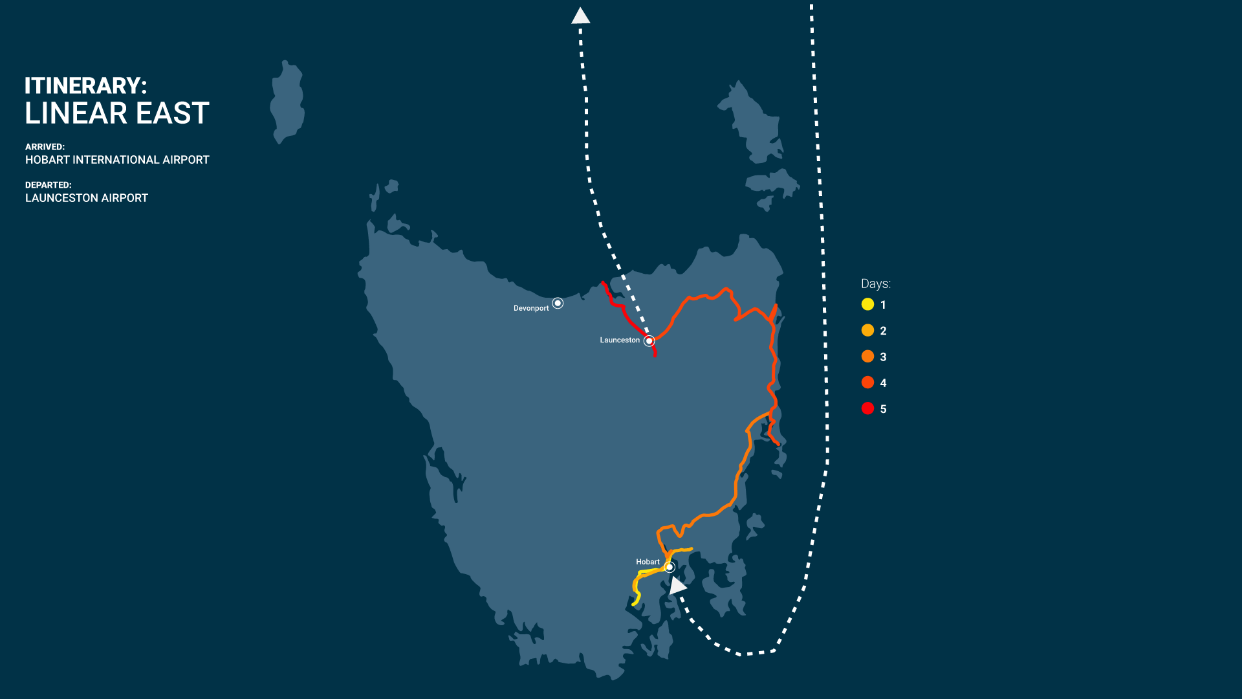 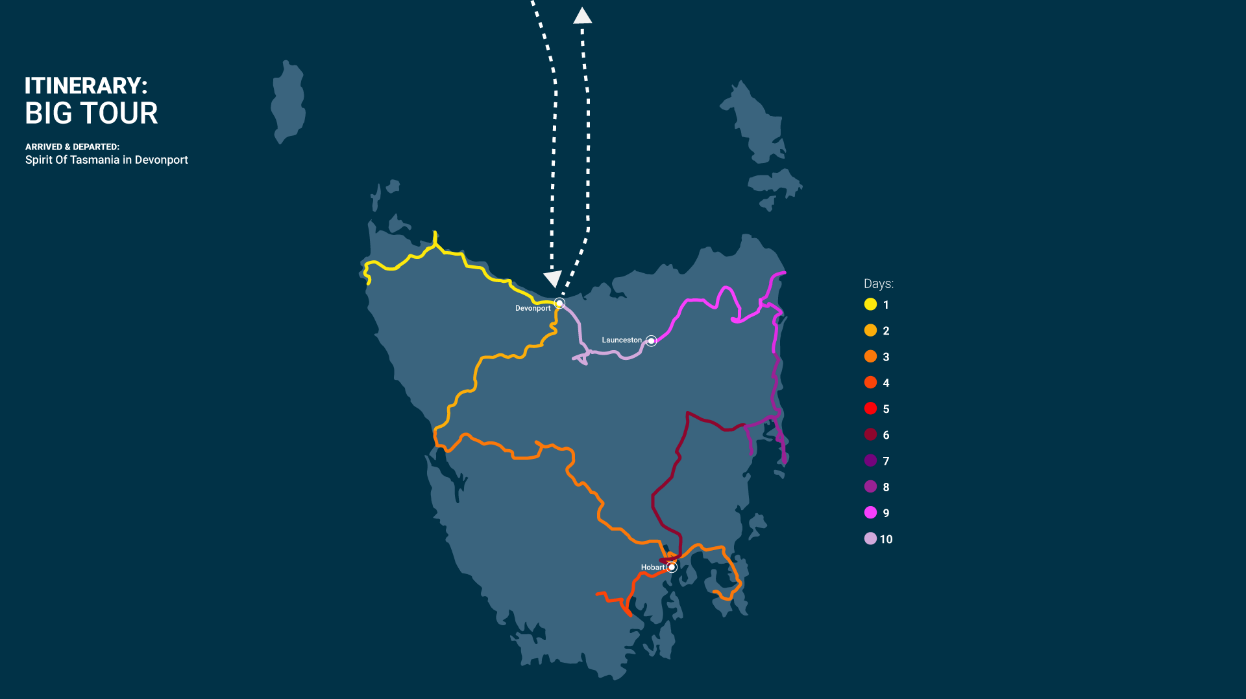 [Speaker Notes: How did it help?

 How did it relate to policy? Tasmanian Experience Strategy -

Dispersal – target 66%   how far according to distance


We have data on : 

First and last night- dispersal on the first night

Speed- reducing risk on roads- 

Late night driving – 13% between 11pm and 6am 


Linear East- 6.8 days
51 % In Hobart, out Launceston
29% in  Launceston, out Hobart
ONLY 13% in and out through Hobart- 
1st time visitors
Tasmania as the main but not the only destination
Car/4WD  
Motorbike, bicycle, bus

Hobart Area – 4.4 Days
Repeat visitors
Those with no transport

Big Tour- 11 days
More likely to be 18-29 and 40-49
52% in and out of Devonport
38% in and out of Hobart
More likely to be first time visitors
Been somewhere else before- more likely to be 1st time visitors]
How we created industry impact
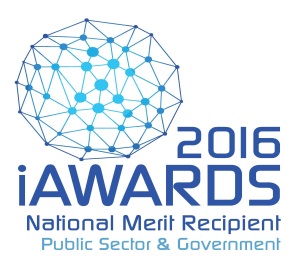 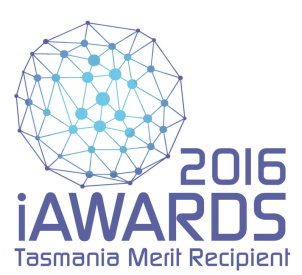 Industry focused research questions
Advisory board of industry leaders
Two teams of researchers: academic and industry focused
Alternative modes of communication of results
Blog with data insights; Twitter; Facebook; You Tube
Data dashboard with no graphs
Awards
National and Tasmania
Media
Print, radio and TV over 45 appearances
Stories plus opinion editorials
www.tourismtracer.com
How we created academic impact
Previous methods 
Papers
Use of altmetrics
Twitter, facebook
Conferences
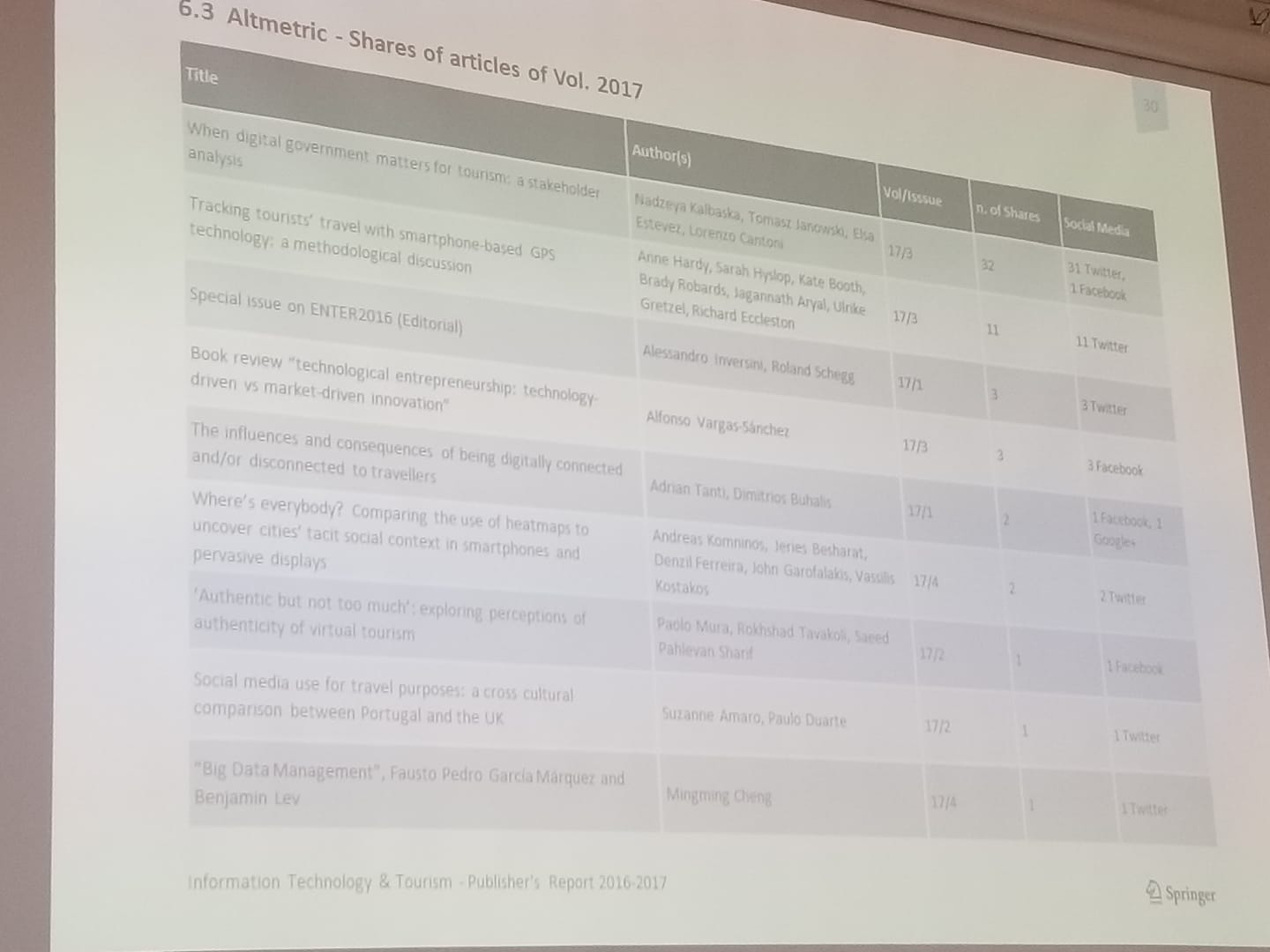 Outcomes of all this
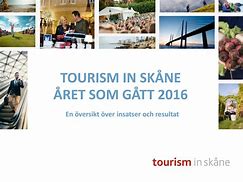 Review of government's policy into Tourism research
Request for detailed data in Tasmania
Road safety
Freycinet Management Plan
Clarence Council Eco’c Dev Strategy
Tasmanian Visitor Engagement Strategy
Contract in Sweden
Inclusion in strategies
Invites to UN WTO; keynotes at VTIC, TICT plus regional conferences
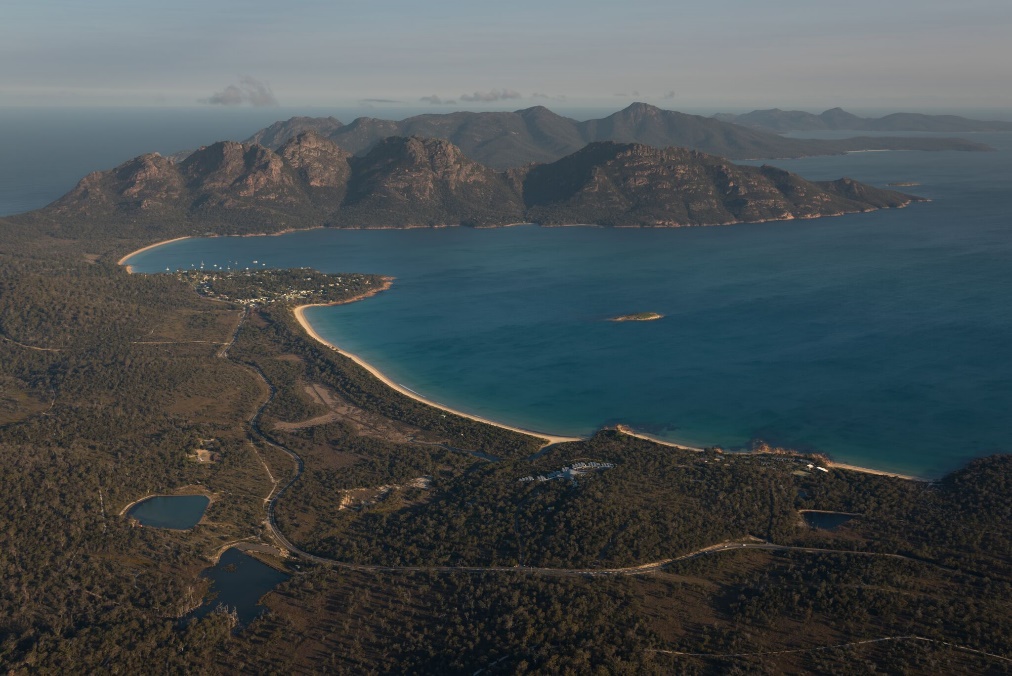 Car Park : 292,000 p/a
 Peak time 11am-2.30pm
  average stay 1.89hrs
 average stay during peak: 2.3 hrs
Research Impact
Defining Research Impact (Australian Research Council)
Research impact is the demonstrable contribution that research makes to the economy, society, culture, national security, public policy or services, health, the environment, or quality of life, beyond contributions to academia.
Creating Impact: What does your academic and industry body want?
Read, read, read
Listen listen listen!
If you want to create impact, you need to know what the problem is that needs solving
Impactful research makes a difference and hinges on good communication
This can be problematic – and not necessary- for theoretical/ conceptual research
ALWAYS consider your language
Our Impact Matrix
[Speaker Notes: Your examiners- acadeamic langague!
Your research peers (hons, TSBE, UTAS and beyond)
Ethic Committee
Your participcants
Your industry body
	who are the key stakeholders in that]
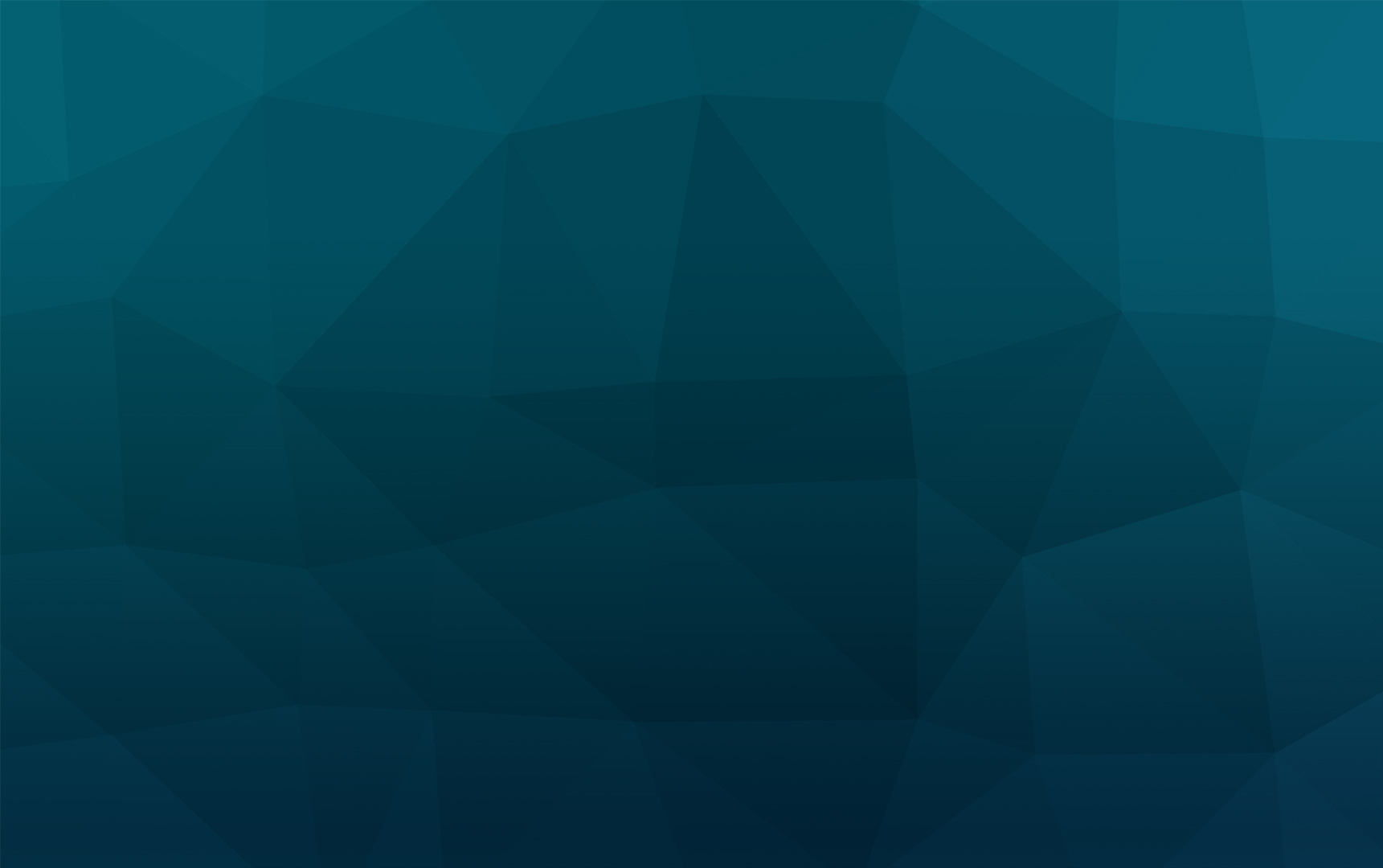 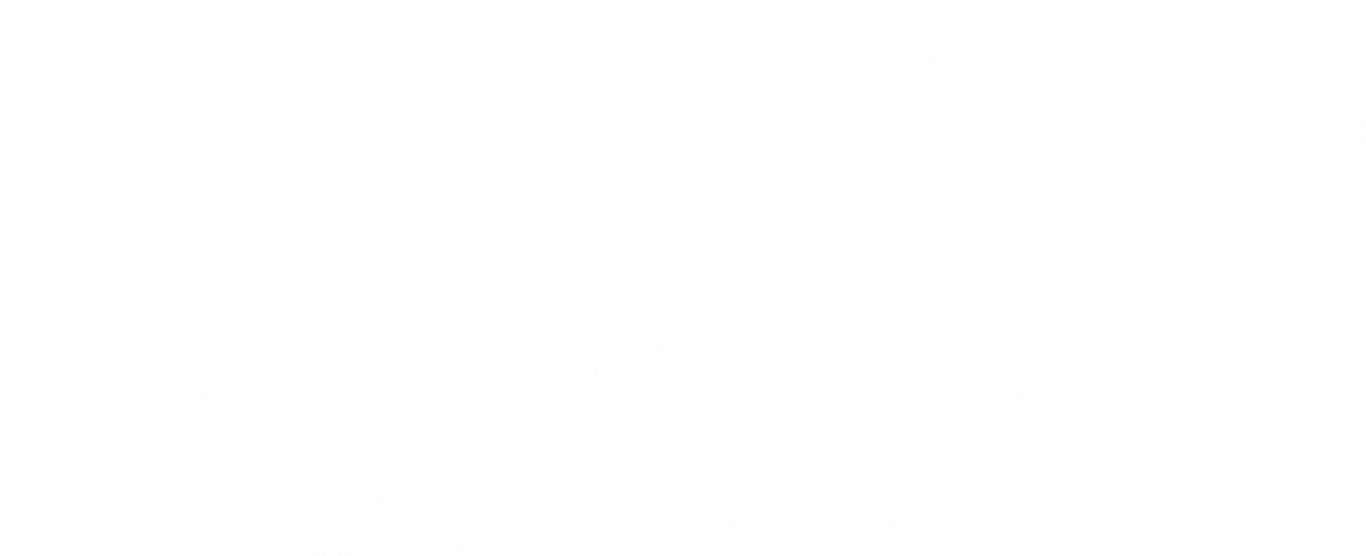 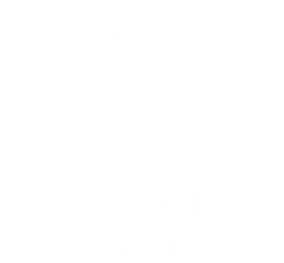 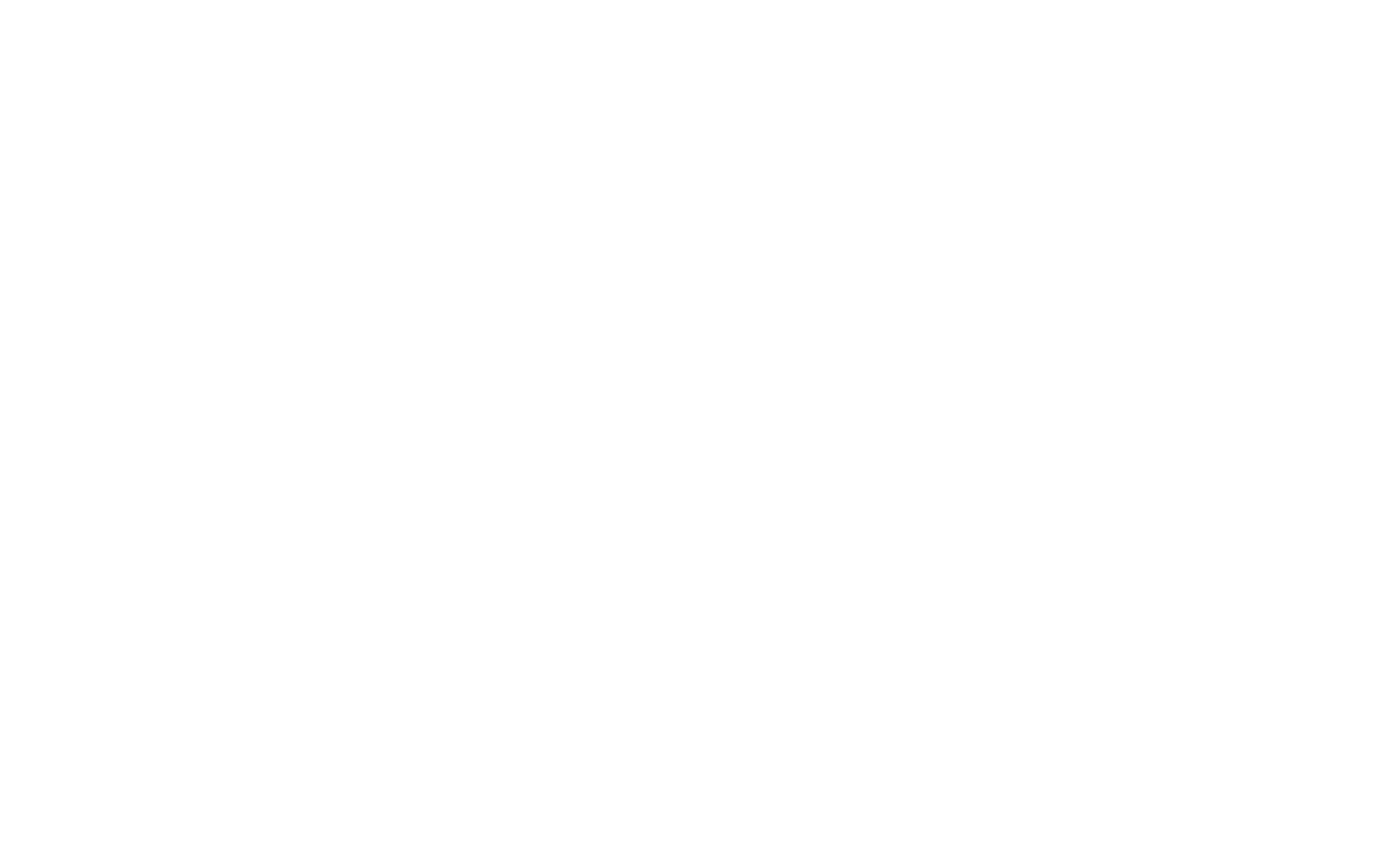 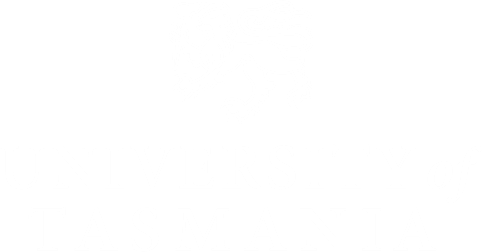 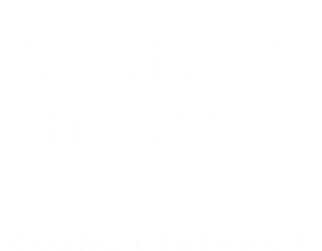